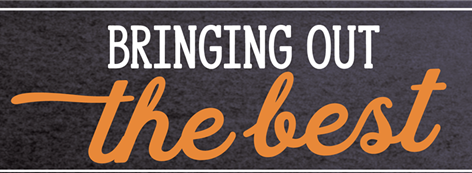 Generosity
9th - 12th
Generosity
Objective
The learner will:
Gain a better understanding of generosity 
Discuss pertinent relevant examples that demonstrate understanding
Increase awareness of a “generous mindset”
GENEROSITY
WARM-UP
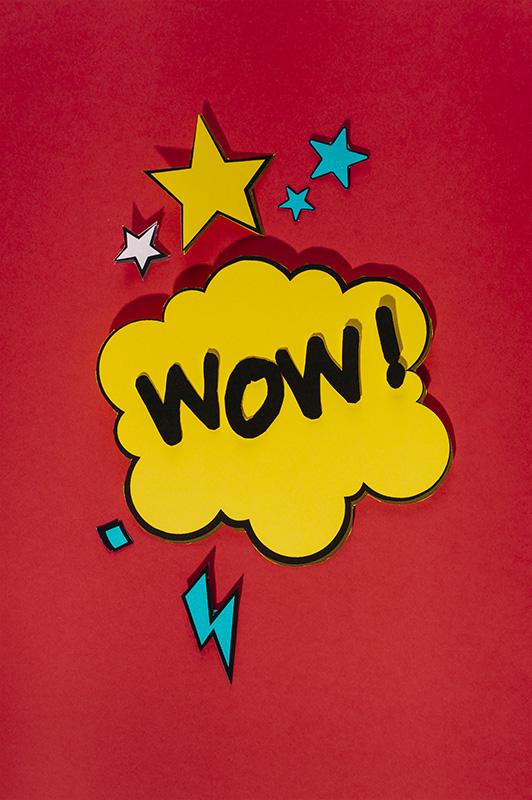 We all know what GENEROSITY is, so turn to a partner and explain what generosity is NOT….
Be prepared to share aloud.
GENEROSITY
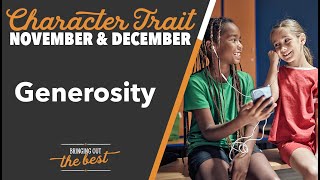 GENEROSITY
Definition: A willingness to give
WHY
is generosity important?
[Speaker Notes: Have the students discuss the WHY behind generosity before moving forward.]
Benefits of Generosity
02
03
01
Answers One’s Sense of Purpose
Reduces Stress
Supports Physical Health
04
05
06
Naturally Fights Depression
Increases Life Span
Makes You Happy
Ways To Be Abundantly Generous:
TIME
MONEY
How can you be generous with your time?
What or who would you be willing to donate money to?
TALENTS
WORDS
How can you use your talents to show generosity?
How can you use your words generously?
Generosity Activity: Take What You Need, Give What You Can
!
Take What You Need
Give What You Can
Look through the notes and find one that speaks to you!
Kind words are free! On a sticky note. jot down a positive message and leave it for someone else.
Examples:
Happiness is a choice - choose it!
You are loved just for being who you are
Only compare yourself to yourself
Mistakes help 
you grow!
[Speaker Notes: A kind word doesn’t cost you anything, but it could mean the world to someone else. Write down a positive thought and leave it - then find a note that speaks to you and keep it!]
Wrapping It Up…
You can show generosity in many different ways to contribute toward the Common Good. It helps others, and it helps YOU!
Generosity To-Go Activity:
Challenge yourself to do 
3 of these 6 activities today!
1
2
3
Give someone a compliment
Share something with someone
Donate money to a good cause or someone in need
4
5
6
Spend time with someone who needs your company
Send a card or nice note to someone
Let someone go in front of you in line